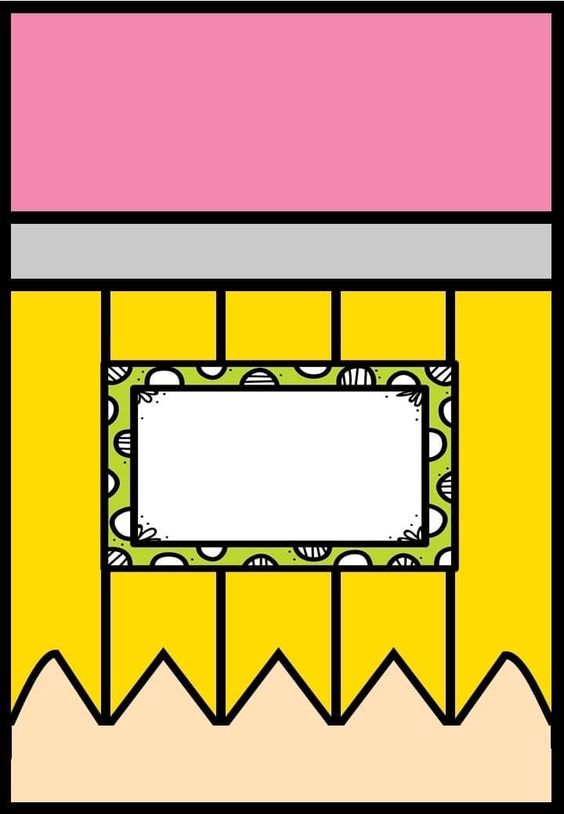 Notas 
Científicas
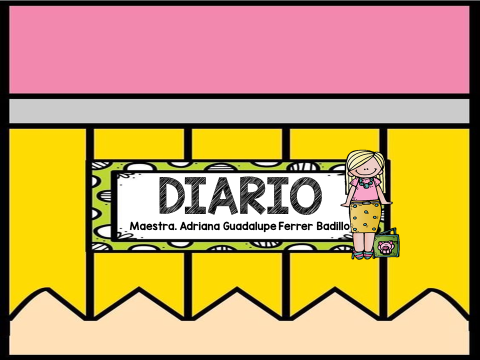 Semana del 15 al 19 de marzo 2021
Consulta científica
Instructivos: es un texto en el que se describen los pasos a seguir para algún producto, sistema o servicio. Sirve como guía para que el usuario logre el correcto funcionamiento del producto adquirido y, además de las instrucciones, contiene advertencias, descripciones, glosarios y directorios de centros de mantenimiento, en caso de ser necesario. Estos documentos están diseñados para ayudar a los usuarios a entender funciones, armado, configuraciones y otro aspecto del producto que tienen con la finalidad de que sus funciones sean óptimas.
Ayala, A. (2019). ¿Qué es un instructivo?. Recuperado de: https://bit.ly/2Qq7QqD
Ovíparos: son aquellos animales cuya reproducción se lleva a cabo a partir de la puesta de huevos en un medio externo, donde el animal realiza su desarrollo antes de romper el huevo y salir al exterior cuando ya se ha desarrollado.
Anónimo (2014). ¿Qué son los animales ovíparos y vivíparos? ¿Qué diferencia hay? Recuperado de: https://bit.ly/3c1awDi
Vivíparos; son aquellos que se desarrollan en el interior del vientre de la hembra. Es decir, el macho fecunda a la hembra por reproducción interna, y el feto se desarrolla en el útero o el vientre de la hembra. Allí, la cría recibe todo el alimento y el oxígeno que necesita para desarrollarse y crecer, hasta el momento del nacimiento.
Anónimo (2014). ¿Qué son los animales ovíparos y vivíparos? ¿Qué diferencia hay? Recuperado de: https://bit.ly/3c1awDi
Semana del 15 al 19 de marzo 2021
Explicación al alumno
Instructivos: Son textos que nos permiten entender como funciona o se crean las cosas. Algunos tienen reglas que nos ayudan a prevenir accidentes y también podemos ver algunos dibujos de los paso que hay que seguir.
Los alumnos realizaran un carrito de juguete con ayuda de materiales reciclados y un instructivo, seguirán al mismo tiempo los pasos de la actividad hasta conseguir el producto listo.
Ovíparos: son aquellos animales que nacen de un huevo. Algunos de los ejemplos pueden ser las aves, los reptiles, los anfibios, la mayoría de insectos, los peces, entre otros animales.
Con ayuda de una tabla, los alumnos clasificaran a los animales vivíparos y ovíparos después de ver un video explicativo. Como método complementario, los alumnos tendrán que derretir un huevo de hielo para descubrir cual animal se oculta adentro y poder identificar que animales son los que nacen de un huevo.
Vivíparos; Son todos los animales que pasan un tiempo en el estomago de las madres, algunos duran mas tiempo que otros y crecen por un tiempo ahí.
Con ayuda de una tabla, los alumnos clasificaran a los animales vivíparos y ovíparos después de ver un video explicativo. Como método complementario, los alumnos tendrán que derretir un huevo de hielo para descubrir cual animal se oculta adentro y poder identificar que animales son los que nacen de un huevo.